6.1 - The Purpose of The Main Functional Activities
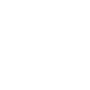 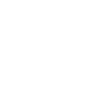 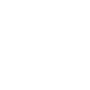 Back button
Forward button
Hyperlink(s)
6.2 - The Main Activitiesof The Functional Areas
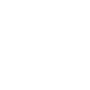 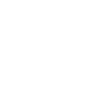 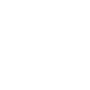 Back button
Forward button
Hyperlink(s)
Progress Indicators
Outstanding  Progress – Identify the main activities of each functional area
Good Progress – Identify the purpose of the main functional areas.
Functional Activities in a Start-up Business
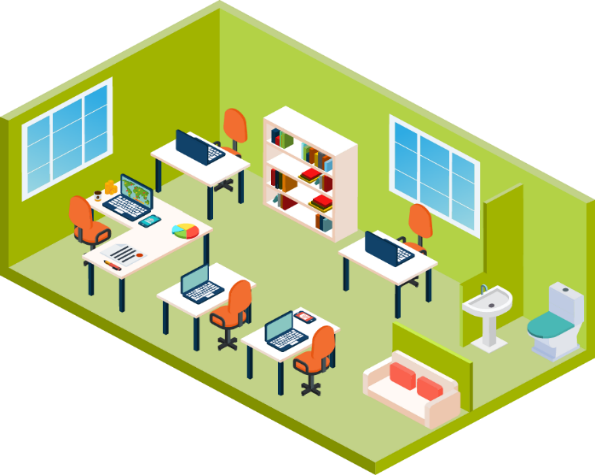 Arrange the main functional activities of the main functional areas in small businesses.
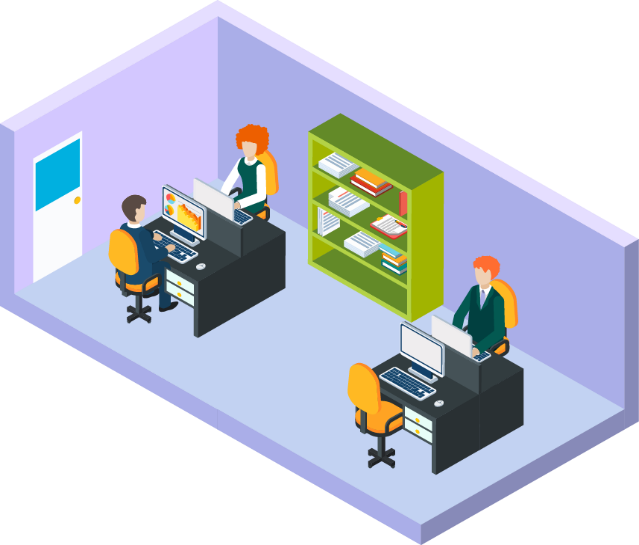 FINANCE
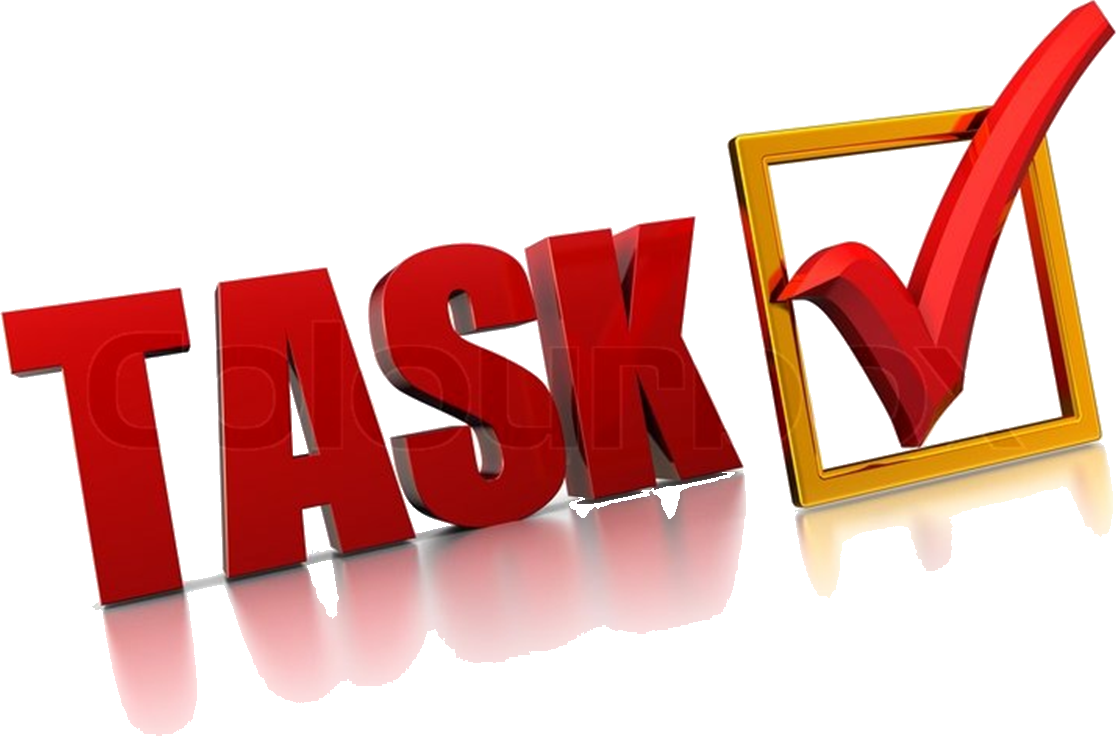 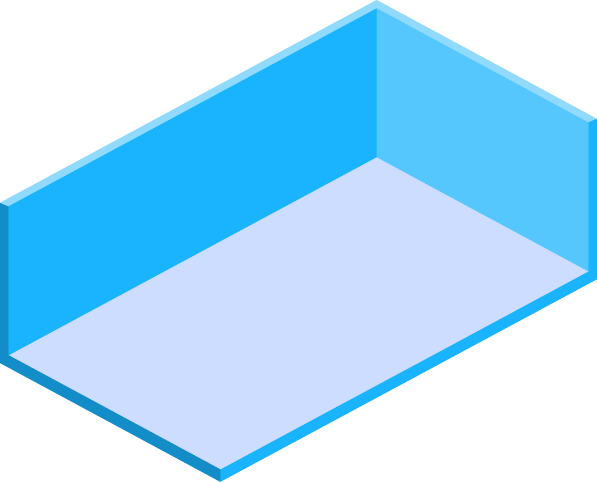 MARKETING
Once complete, write the purpose of each functional area.
FUNCTIONAL ACTIVITIES IN ASMALL BUSINESS
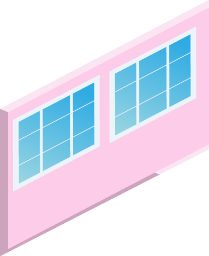 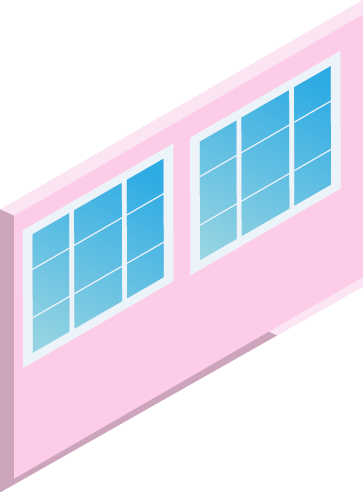 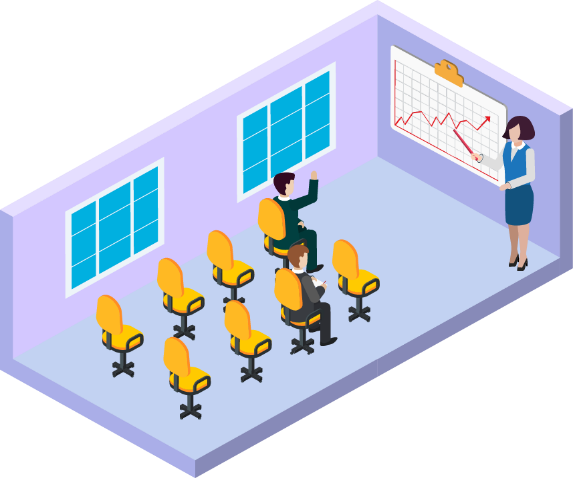 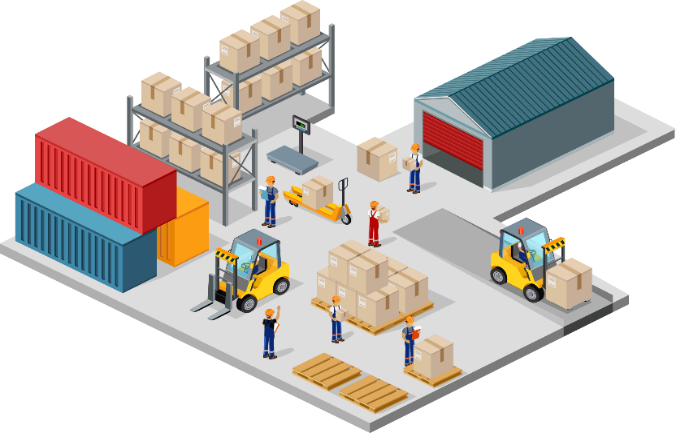 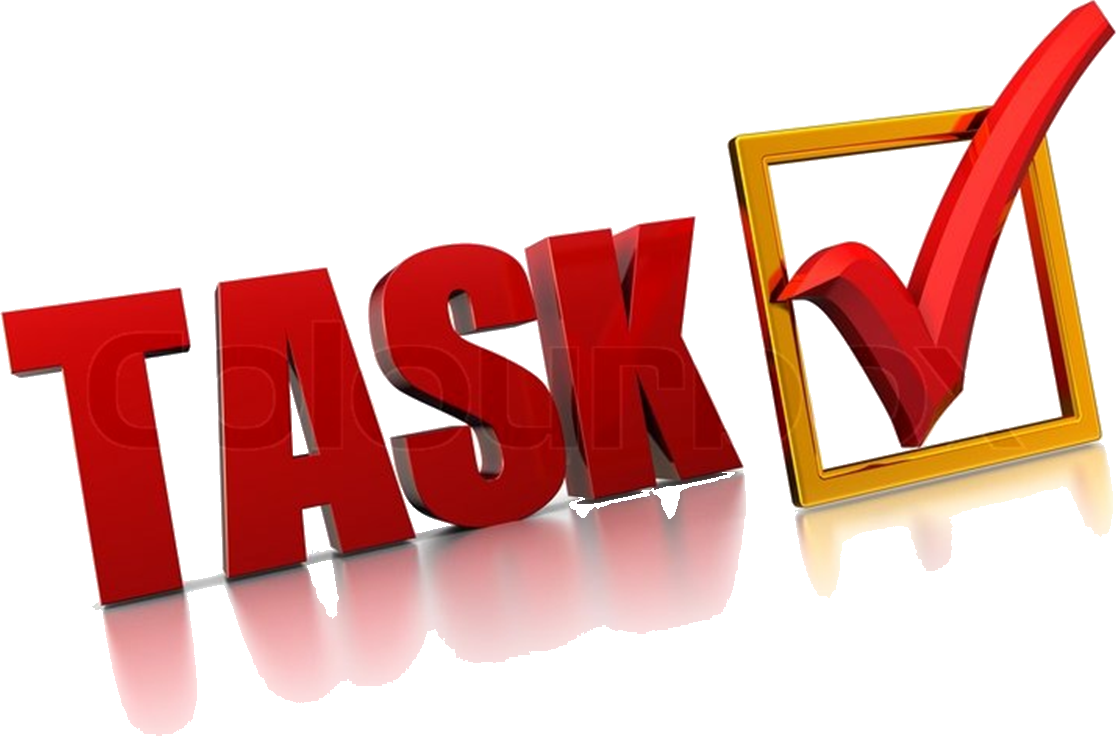 OPERATIONS
HUMANRESOURCES
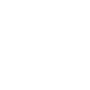 What Are Functional Activities?
Every business will need some tasks to be done on a regular basis
These tasks, or activities, might include:
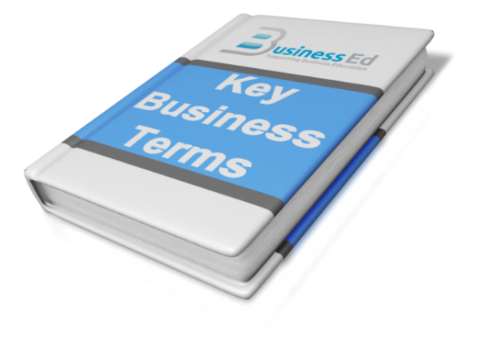 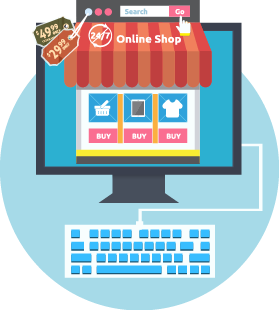 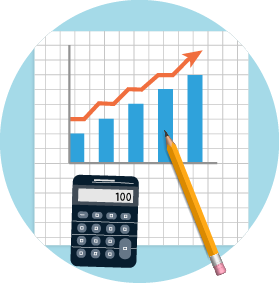 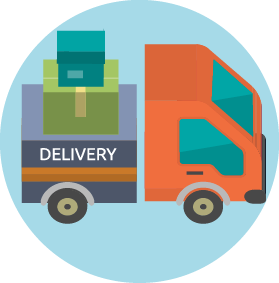 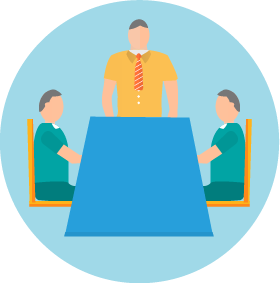 “The person, or team, responsible for completing specific tasks within a business, e.g. finance”
Recording Sales
Placing Orders
Arranging Meetings
Maintaining the Website
Large businesses will carry out these activities within a functional area, which can be defined as:
Human Resources (HR)
This function is responsible for co-ordinating staff within the business

It will be involved with staff in a number of ways:

- Recruitment and selection of employees 
- Training and development of employees 
- Performance management of employees 
- Responsibility for health and safety in the workplace 
- Ensuring compliance with employment legislation 

In some business it is known as“Personnel”
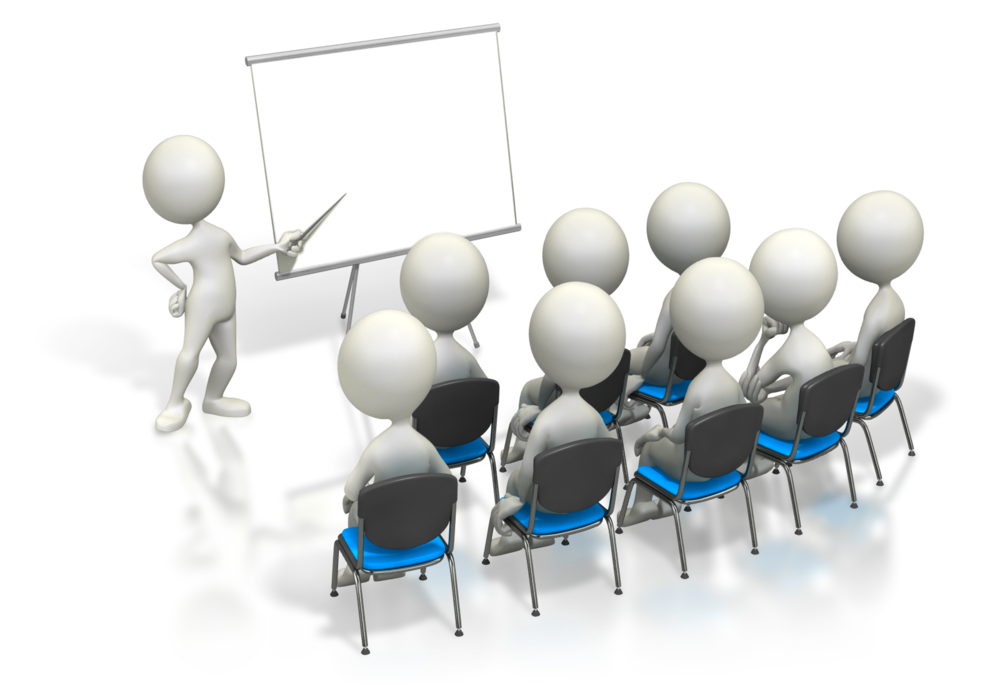 Induction 
For New 
Staff
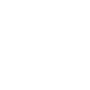 [Speaker Notes: Back returns to slide 2.]
Finance
This function is responsible for controlling anything involving finance within the business

Organisation and allocation of financial resources
E.g. budgets, credit control
Financial performance reporting 
E.g. to meet statutory requirements
Monitoring of cash flow 
E.g. money coming in and going out
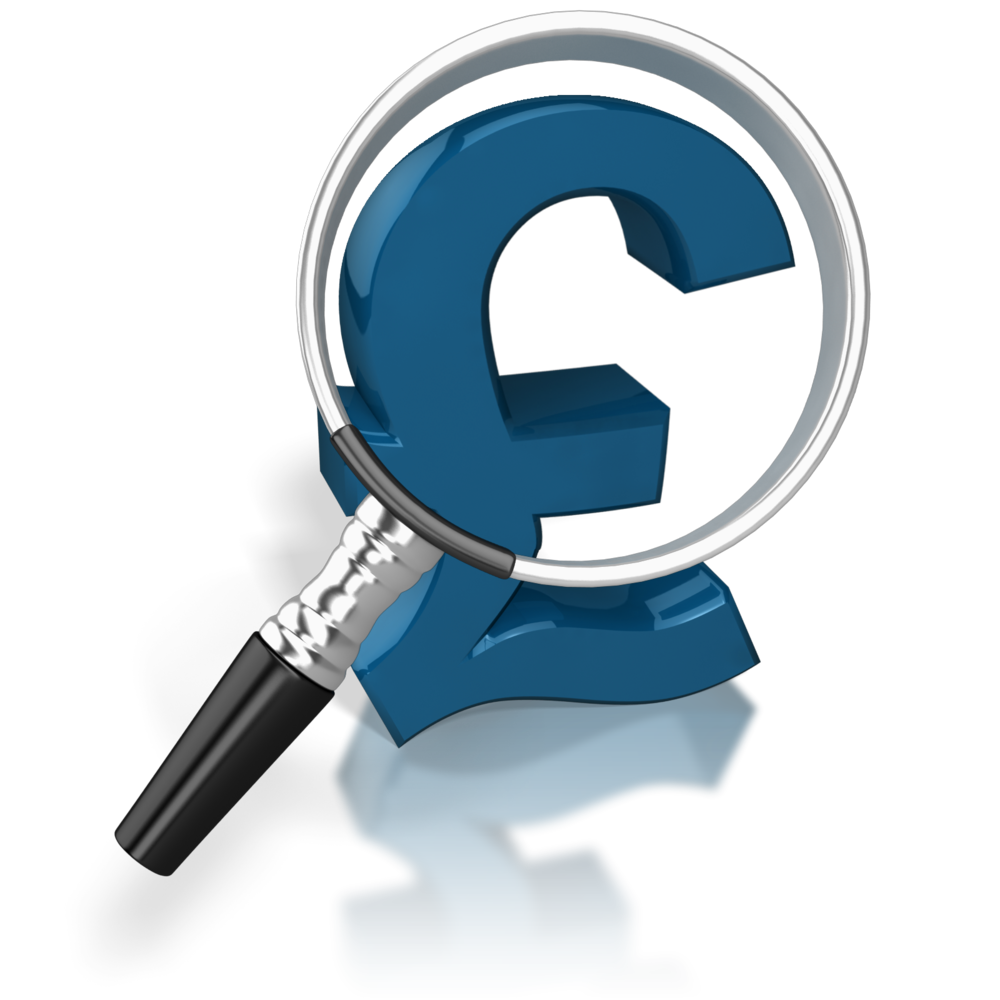 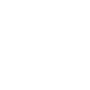 [Speaker Notes: Back returns to slide 2.]
Marketing
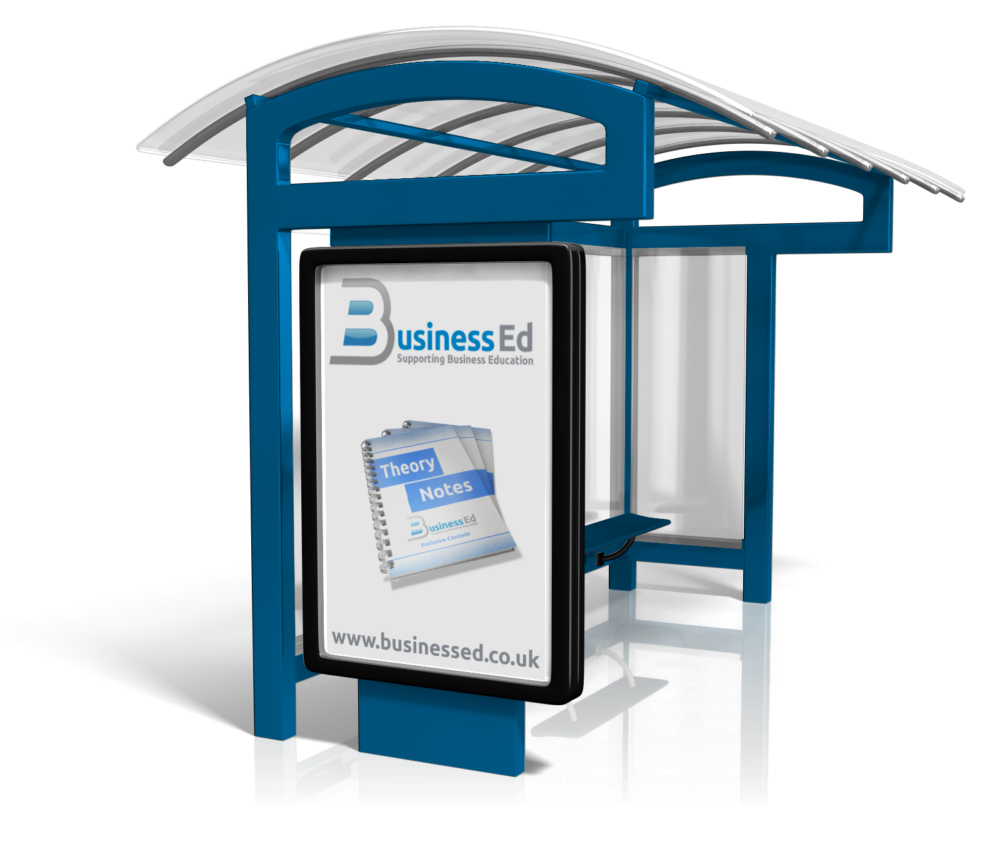 This function is responsible for finding out what customers want, and for promoting the business

Market research to research the market and find out customer opinions 
To find out what customers want
To know how best to communicate with them
Using a variety of public relations activityand advertising media
Developing a marketing mix: Product, Price, Place, Promotion (4Ps)
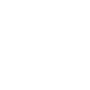 [Speaker Notes: Back returns to slide 2.]
Operations
This function is responsible for manufacturing finished goods that the business will sell

Production planning 
By identifying correct production method
Producing the product or service 
By turning inputs into outputs
Quality control 
To ensure consistency
Stock control 
By packaging and storing them
Logistics
By ensuring the best method of getting a product from A to B
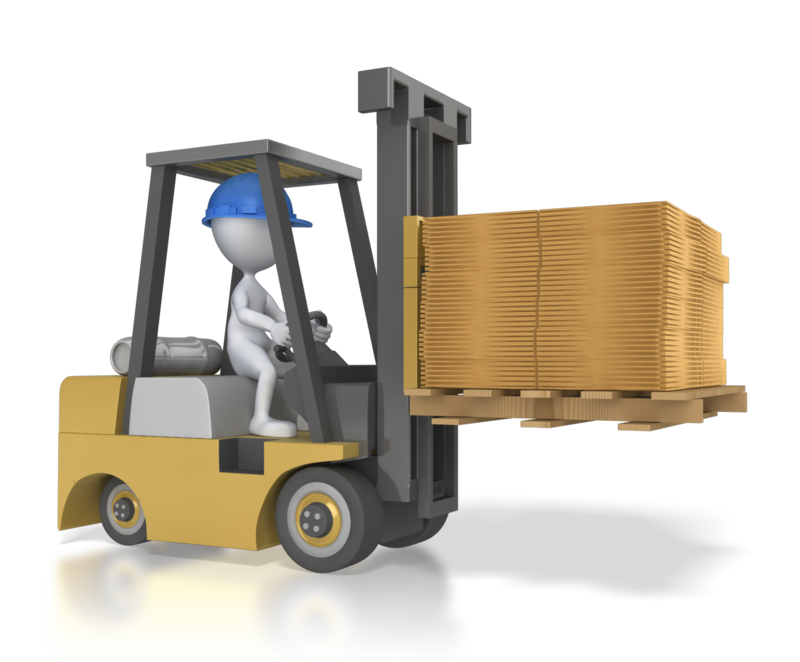 [Speaker Notes: Back returns to slide 2.]
Functional Activities in a Start-up Business
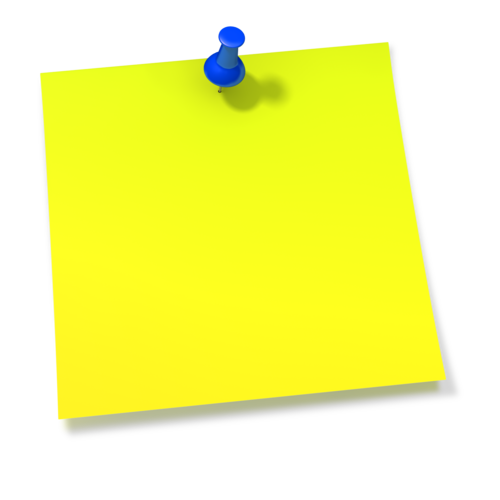 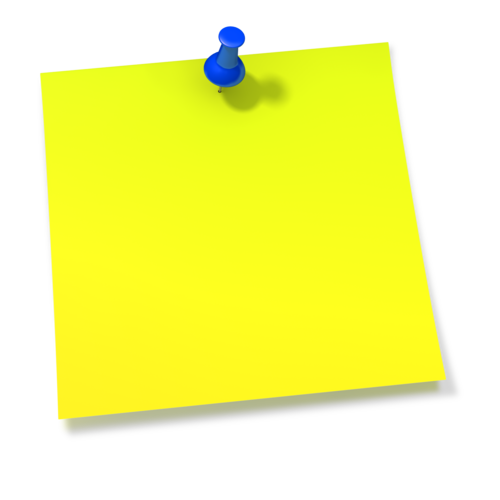 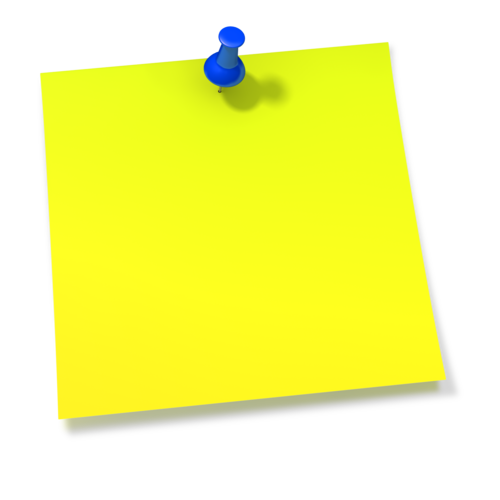 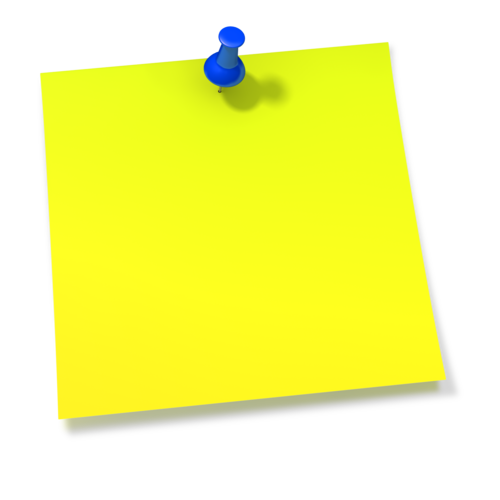 A start-up business will still need to carry out these activities
But one person may be responsible for doing a number of different activities
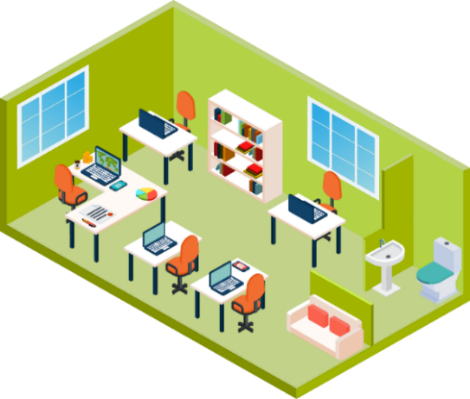 OPERATIONS ACTIVITIES
FINANCE ACTIVITIES
HR ACTIVITIES
MARKETING ACTIVITIES
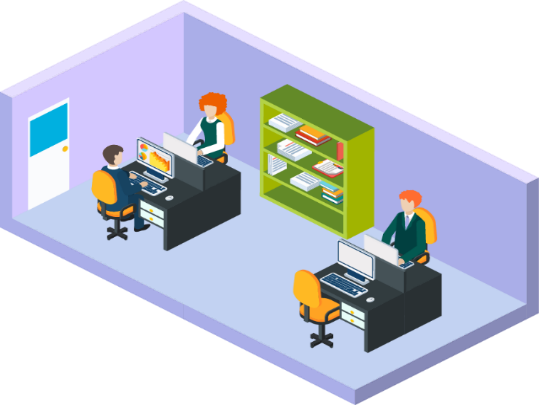 FINANCE
The purpose of  Finance is to keep financial records and to report on financial performance
The purpose of Human Resources is to deal with all aspects of those who work for the business
The purpose of Marketing is to identify what customers want, and then provide it
The purpose of Operations is to organise the production of outputs using raw materials
MARKETING
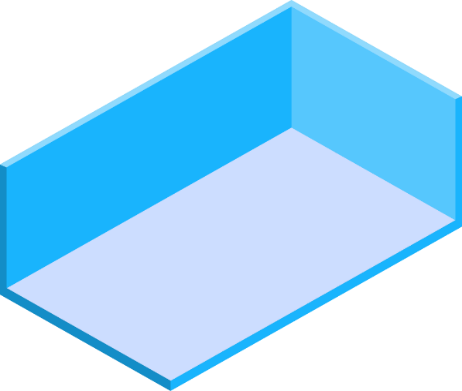 FUNCTIONAL ACTIVITIES IN ASMALL BUSINESS
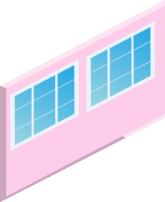 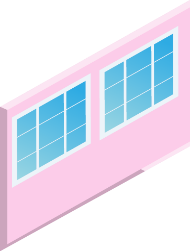 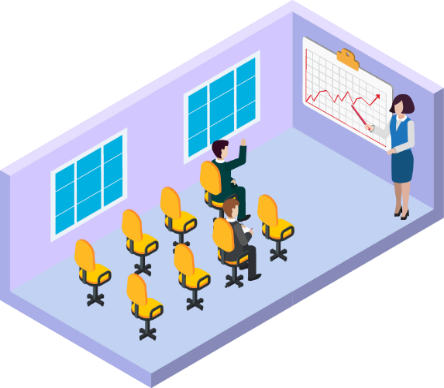 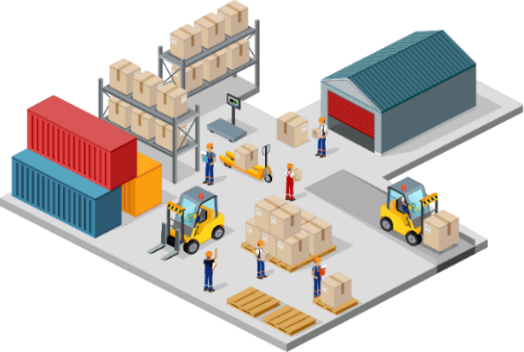 OPERATIONS
HUMANRESOURCES
https://quizlet.com/join/CJtRyVFVc
Sign up for free access
DOB
Use Real Name or as close as you can
username@hillcrest.dudley.sch.uk
Accept terms and conditions